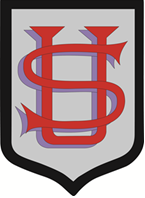 Remote EducationatSt Ursula’s Catholic Primary School
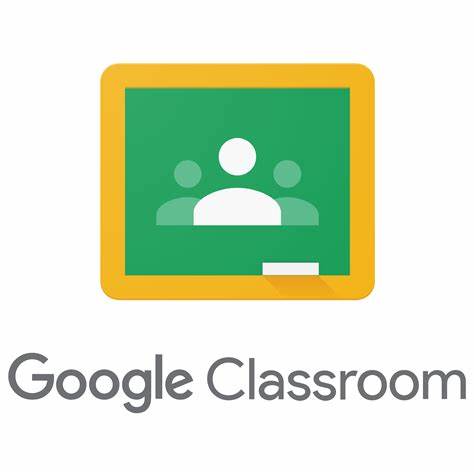 Introduction
Since March 2020, St Ursula’s Catholic Primary School has provided remote education if and when pupils have needed it. This PowerPoint covers the support for pupils in the event that individuals, classes or groups are required to self-isolate or in the event of a lockdown that would prevent children from attending the normal school based provision. This information is intended to provide clarity and transparency to pupils and parents or carers about what to expect from remote education where national or local restrictions require entire cohorts (or bubbles) to remain at home. 
Aims:
Ensure consistency in the approach to remote learning for pupils who aren’t in school;
Set out expectations for all members of the school community with regards to remote learning.
Accessing remote education
Google classroom
Teaching and Learning through Google Classroom 
Through Google Classroom, pupils at St Ursula’s will have access to an online learning environment. In the event of a class, bubble or the whole school having to remain at home, a full time equivalent of the school week’s curriculum will be made available, on Google Classroom, to every year group; including core and non-core subjects. 

What is Google Classroom?
Google Classroom is a free Google App that aims to simplify creating, distributing and assessing learning in a paperless way. Teachers can use Google Classroom to send announcements to entire classes, share resources, lesson notes, PowerPoints, diagrams, and home learning. Pupils can use it to access work covered in class in school, at home or on the go and complete home learning. Parents can use some of the features of Google Classroom to help engage with and support pupils in their home learning. It is a free resource that can be accessed from any device connected to the internet - laptops, desktop computers, Chromebooks, tablets or mobile phones
Please use our Google support page to find videos on how to access and upload work: https://stursulascatholicprimary.co.uk/COVID-control-plan/support-with-google-classroom
Accessing Google Classroom
Pupils can access Google Classroom using the mobile apps (Android and iOS), or via a web browser by visiting www.classroom.google.com. They should sign in using their @stursulascatholicfederation.co.uk email address that was provided in May. Once pupils have logged in, they will see their class overview page. From here they can see the classes they are registered with and a summary of any work due. 

If you need support with singing in for the first time then please click the link below:
https://files.schudio.com/st-ursulas-catholic-federation/files/documents/Welcome_to_Google_Classroom_For_Parents_Final.pdf 

If you have any questions or login issues please email: support@stursulascatholicfederation.co.uk  

Individual isolation
In the case of individual children being required to self-isolate for 14 days, but while the class bubble is still in school, St Ursula’s Catholic Primary School will provide an isolation work pack via the COVID-19 page on the St Ursula’s Catholic Primary School website: https://stursulascatholicprimary.co.uk/COVID-control-plan/control-plan
What if my child does not have digital or online access at home?
We recognise that some pupils may not have suitable online access at home. We take the following approaches to support those pupils to access remote education:
In order to access Google Classroom, children need access to technology. The school has shared with parents the devices that are suitable for Google Classroom. Where families have multiple members sharing a single device, the school has offered the loan of devices which ensure all children are able to access the remote education offer. 
If families are still struggling then the school can make hard copy learning packs for individual children. These packs can be sent back in to school so that staff can see how children are progressing. 

Please contact the school office if you need further support with devices/work packs.
EYFS & KS1: 01708 345200 / email head@stursulasinf.havering.sch.uk 
KS2 contact 01708 343170 / email office@st-ursulas-rc-jun.havering.sch.uk
The Remote Curriculum
what is taught to pupils at home?
Work provided will be of equivalent length to the core teaching pupils would usually receive in school, including daily communication with teachers. Pupils will have work set for each day, across a number of different subjects. Google Classroom allows teachers to monitor pupils' engagement; those not engaging will be contacted and supported. Lessons planned will follow the school’s curriculum maps to ensure learning is sequenced and skills are covered. Teachers will continue to assess progress through weekly/termly assessments, quizzes and formative assessment.

Distance Learning work will be set with the following principles as a guide: 

Work will be age and ability appropriate. 
Will provide challenge for all ability groups. 
Will be consolidation learning or new learning that continues the current topic, subject or focus learning that was being delivered in the classroom setting. 
Will have an accompanying explanation (Weekly overview) that is easy to understand. 
Will work closely with families to provide work that is suitable for younger pupils and some pupils with SEND that may not be able to access remote education without adult support. 

As previously done, each week, a weekly overview sheet will be provided on Google Classroom with resources. Task will be adapted to support learning from home. 

Learning for primary aged children will be 3-4 hours per day. This will include accessing videos, teaching points and undertaking the activities. Children should also read using Bug Club and practice maths using maths factor. If parents/carers are looking for additional ideas for learning, there are a number of good quality education website links on the school website.
How will my child be taught remotely?
We use a combination of the following approaches to teach pupils remotely. Using a combination of methods allows children to access the learning at a time that is suitable for the home set up, and also keeps the learning offer fresh and interesting as variety will keep children interested and engaged.
Recorded teaching – Teachers will make their own videos using PowerPoint and Loom. These are recorded lessons which will focus on a particular area of learning or where staff explain the daily learning to the children. Using recorded teaching, families can access this learning at a chosen time throughout the day or pause and repeat the learning if further clarification is required. Children can ask questions about the learning using class comments and staff answer these as quickly as possible. 
Written explanations  - Within each task, teachers will provide a detailed set of resources that will be used by pupils alongside the learning the they need to undertake. 
Website Links – Teachers will provide links to other websites with commercially made resources e.g. White Rose Hub, BBC Bitesize, Twinkl, Bug Club which have teaching points relevant to the uploaded learning and linked to the plans for the children’s learning. 
Class comment stream – children can seek further clarification and staff can respond to any issues that they have picked up on.
Engagement and feedback
Children will need support with home learning and this level of support will very much depend on your child’s age and willingness to be independent. Our youngest children will need the most support as their ability to access the learning independently will be limited. With the youngest children it is important that they undertake the activities and engage with videos uploaded however they must have time to play and undertake social activities, if possible with siblings and another family member. Children in the upper infants and juniors may need initial guidance in navigating and accessing the learning however as they become more familiar we would expect children to be more independent and use the class comments to ask for support from the teacher. 
How will you assess my child’s work and progress?
Staff will identify the pieces of learning that children should upload for feedback. Staff will also assess learning in through the class comments and also during live lessons, staff will be able to check how the children are progressing with the learning. Staff will undertake calls home to talk to children about their learning and this way they can simultaneously offer support whilst assessing the children’s progress and engagement.
Feedback can take many forms and may not always mean extensive written comments for individual children. For example, whole-class feedback or quizzes marked automatically via digital platforms are also valid and effective methods, amongst many others. Our approach to feeding back on pupil work is as follows:
Equal access for all 
As a school we are aware that not all families will have the equipment at home to access their learning consistently online. These families will be able to contact the School Office and arrangements can be made on an individual basis for non-digital copies to be made. 
Support at home may be varied and should be taken into account in the activities/work set for pupils; activities/work should be a consolidation of work already completed or continuation of curriculum learning at that point in the year. (New learning should have clear teaching points for pupils to follow that model for parents the process to follow.) E.g. Calculation methods or technical vocabulary. 

Providing Support 
St Ursula’s Catholic Primary School will support families by: 

Ensuring children have a good knowledge of Online Safety. 
Children being able to access all learning resources through Google Classroom. 
Communicate clearly with parents the process and expectations of distance-learning via Google Classroom. 
Being available to support families with questions through email and phone conversations. 
Ensuring that curriculum work is age appropriate and differentiated for SEN children. 
Providing material resources such as stationery to families. 
Provide digital support, where possible and appropriate, to vulnerable families.
How will you check whether my child is engaging with their work and how will I be informed if there are any concerns?
Staff can check engagement through the children’s active use of Google Classroom e.g. daily register, comments on the platform, presence at live lessons, uploading of work. We can also check children’s usage through the administrative aspects of the platform and we will contact parents if we know children have not regularly engaged with the learning, to offer support and identify barriers to learning.
Online safety & Safeguarding
Online safety & Safeguarding
During the current situation, student screen time will inevitably be increased significantly, both for home learning and personal use. The school is committed to keeping children safe online and to ensuring positive online interaction between teachers, parents and pupils. Any concerns should be dealt with as per our Safeguarding Policy. Pupils will be given guidance in line with the DfE guidance on ‘Teaching about online safety’, June 2019 and will be taught:

Appropriate online behaviour;
How to evaluate what they see online;
How to identify online risks;
How to recognise techniques used for persuasion;
How and when to seek support.

Pupils are required to sign an Acceptable Use Agreement. By signing, they agree to maintain positive habits of learning, communicate respectfully with teachers and other pupils online, behave properly, as they would in school, and act responsibly online to ensure their own safety and that of others.
Parents/Carers should be aware of:
The importance of remaining in control of electronic devices at home and remaining in earshot.
When children are in contact with teachers.
What their children are being asked to do online during this period of remote learning.
The sites that the children will be asked to access.
Filters that might be appropriate on home computers if online lessons are to be effective.
Who their child is going to be interacting with online.
How to report concerns to the school.
Where to seek support to help them to keep their children safe online. 

The following websites support parents and carers regarding e-safety:
Internet matters https://www.internetmatters.org  
London Grid for Learning https://www.lgfl.net/default.aspx  
Net-aware https://www.net-aware.org.uk  
Thinkuknow https://www.thinkuknow.co.uk/  
Parent Info https://parentinfo.org/  
UK Safer Internet Centre https://www.saferinternet.org.uk  

School staff can also signpost Children/Parents/Carers to age appropriate practical support from:
Childline - for support
UK Safer Internet Centre - to report and remove harmful online content
CEOP - for advice on making a report about online abuse
School Data Protection and Keeping devices secure
All staff members will take appropriate steps to ensure their devices remain secure. This includes, but is not limited to:
Keeping the device password-protected – strong passwords are at least 8 characters, with a combination of upper and lower-case letters, numbers and special characters (e.g. asterisk or currency symbol)
Ensuring the hard drive is encrypted – this means if the device is lost or stolen, no one can access the files stored on the hard drive by attaching it to a new device
Making sure the device locks if left inactive for a period of time
Not sharing the device among family or friends
Installing antivirus and anti-spyware software
Keeping operating systems up to date – always install the latest updates